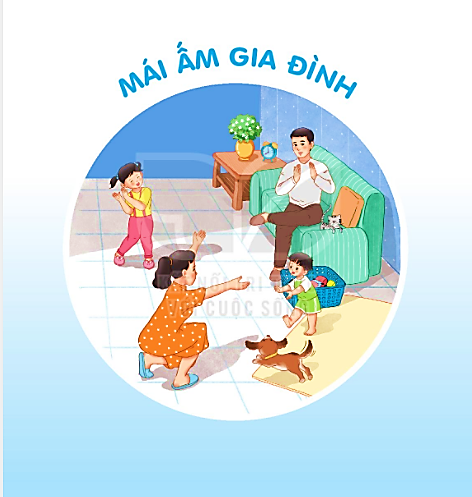 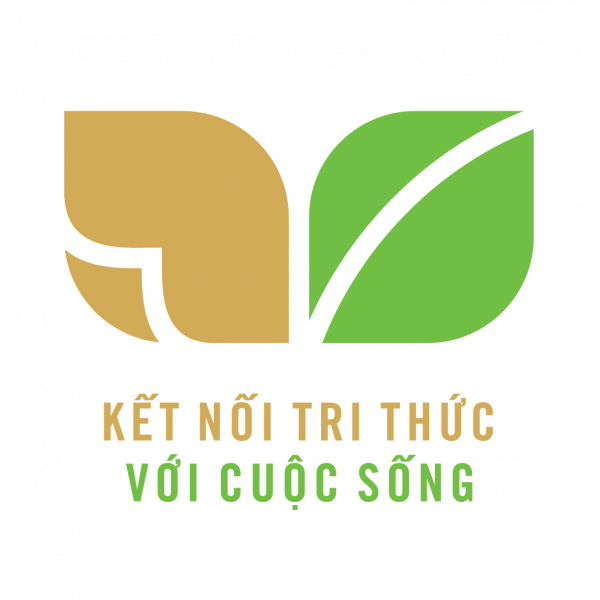 EM MANG VỀ YÊU THƯƠNG
BÀI 26
BÀI 26
Nói về một em bé mà em biết.
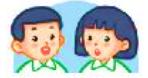 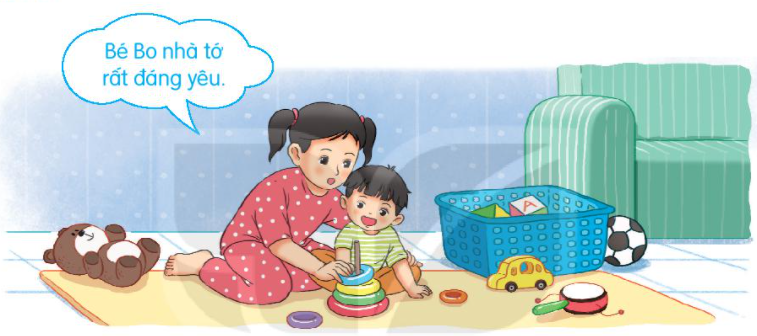 EM MANG VỀ YÊU THƯƠNG
BÀI 26
BÀI 26
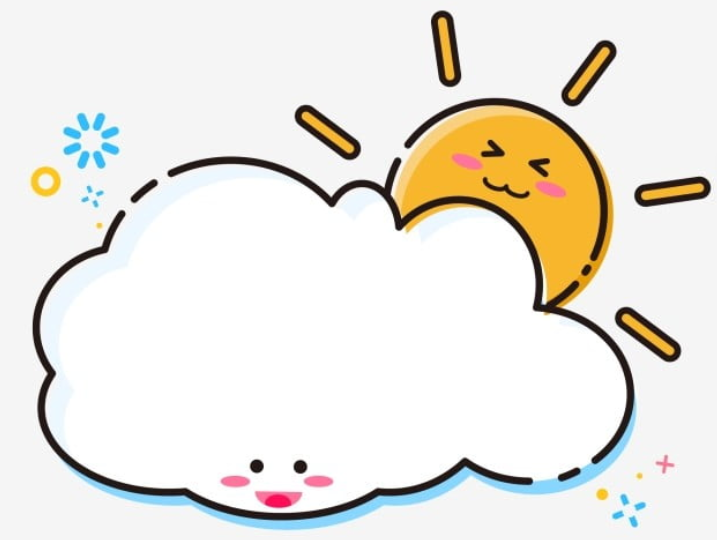 TIẾT 3
VIẾT
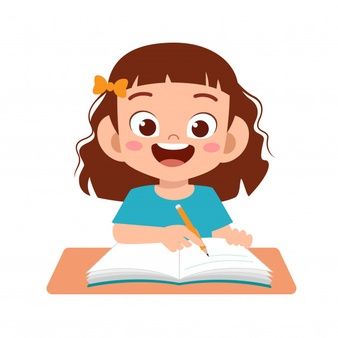 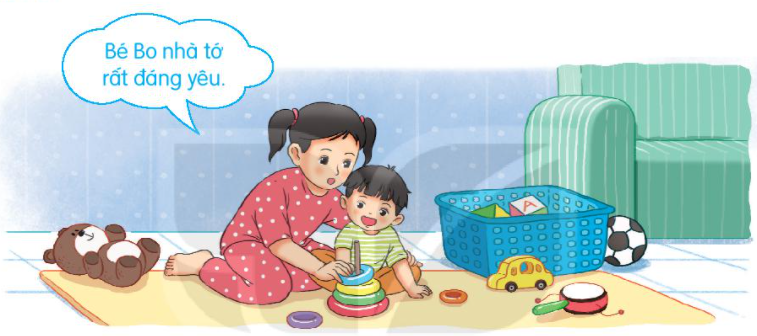 NGHE - VIẾT
EM  MANG VỀ YÊU THƯƠNG
Nghe - viết 2 khổ đầu.
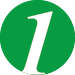 Bài tập: Điền vần thích hợp.
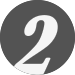 Bài tập tự chọn
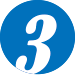 Em mang về yêu thương
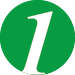 Mẹ, mẹ ơi em bé	              
Từ đâu đến nhà ta	              
Nụ cười như tia nắng	              
Bàn tay như nụ hoa.	              
Bước chân đi lẫm chẫm
Tiếng cười vang sân nhà	.

Hay bé từ sao xuống	
Hay từ biển bước lên	              
Hay bé trong quả nhãn	              
Ông trồng cạnh hàng hiên?
Các từ dễ viết sai
nụ cười
lẫm chẫm
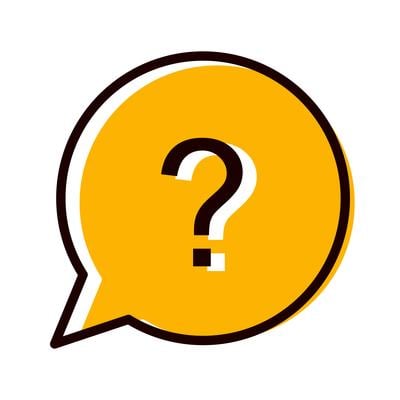 Khi viết bài thơ cần chú ý điều gì?
VIẾT BÀI
Học sinh viết bài vào vở ô li
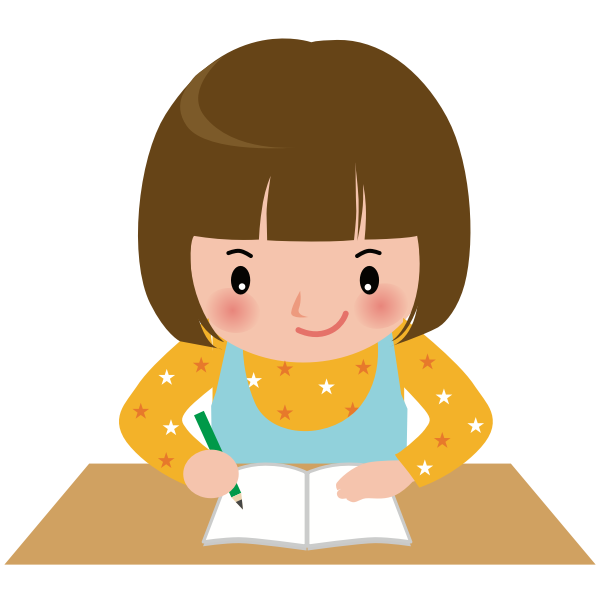 Chọn iên, yên hoặc uyên  thay cho ô vuông
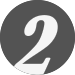 Ngoài h        , trời lặng gió.
Hàng cây đứng lặng          giữa trưa hè oi ả.
Chim vành kh          cất vang tiếng hót.
iên
yên
uyên
Chọn a hoặc b
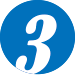 a. Chọn tiếng thích hợp thay cho ô vuông
(dắt/ rắt)	- Mẹ          em đến trường.
		- Tiếng sáo diều réo         .
dắt
rắt
(gieo/ reo)	- Em bé         lên khi thấy mẹ.
		- Chị Bống cẩn thận        hạt vào 		chậu đất nhỏ.
reo
gieo
b. Nhìn tranh, tìm từ ngữ chứa ai hoặc ay. 
Viết các từ tìm được vào vở.
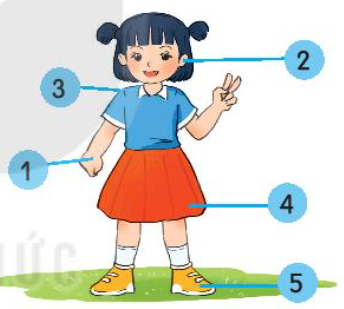 tai
vai
tay
váy
giày